Компания SIBERIAN GREEN
БАДы
Уходовая косметика
Мумиё алтайское
Дикоросы Алтая
Масло холодного отжима
Масло нерафинированное в капсулах
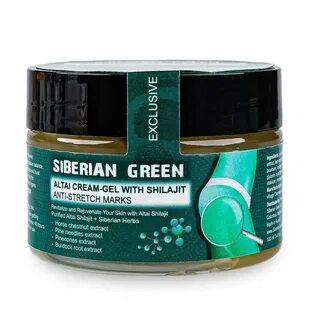 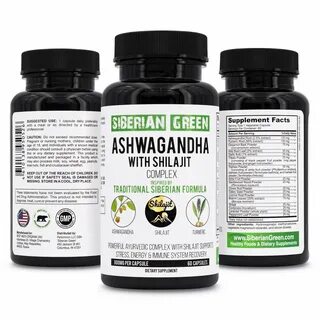 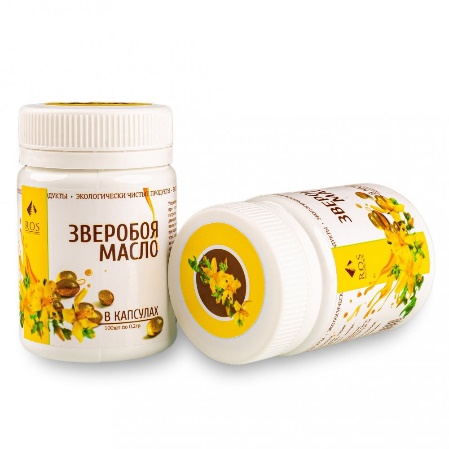 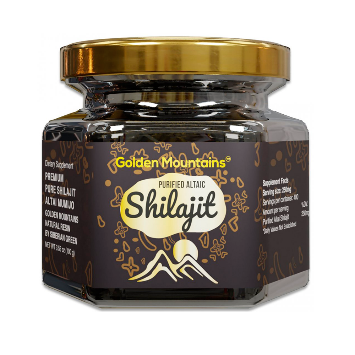 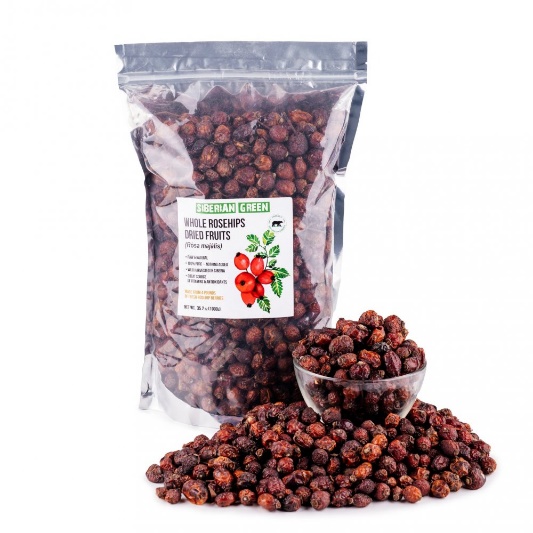 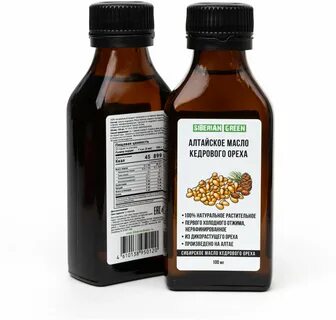 ООО «Бэст Вэлью Органик»
Поддержка в сфере экспортного направления деятельности:
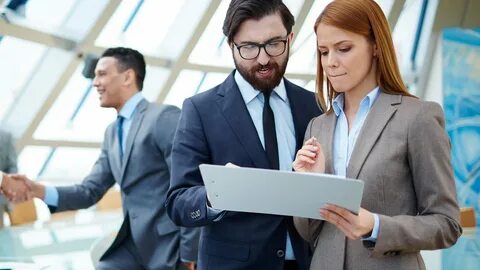 - Поиск партнеров для СМСП
- Проект экспортного контракта
- Участие в семинаре «Особенности работы на экспорт с рынками Юго-Восточной Азии»
- Содействие в сертификации
- Участие в бизнес-миссии
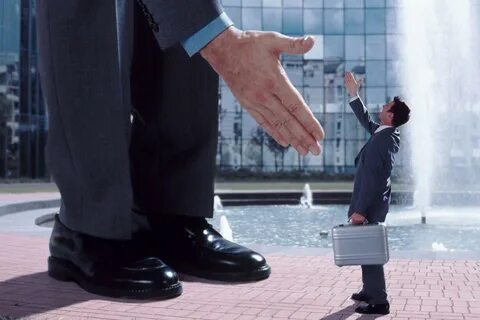 Контракты при поддержке ЦПЭ
2021 год
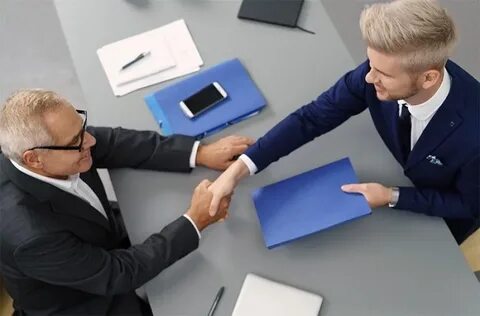 США  Сумма 19 000,00 $
США  Сумма 118 305,32 $
2022 год
США  Сумма   1 882,54 $
США  Сумма 43 302,74 $
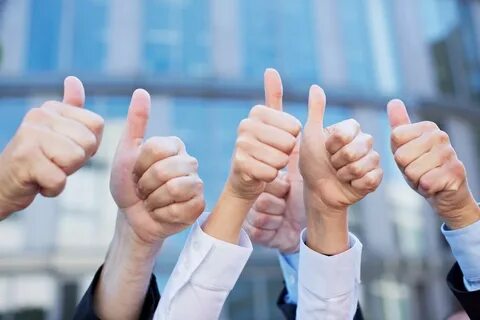 Пожелания Центру поддержки экспорта Республики Алтай
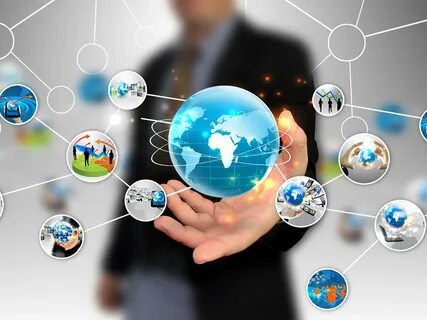 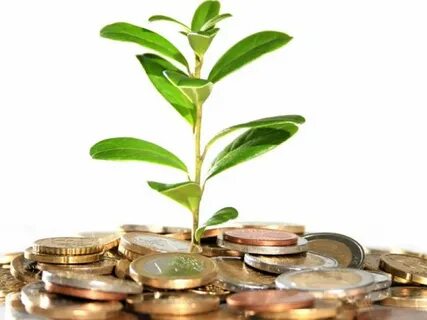 Увеличение финансирования на поддержку
Расширение видов экспортной поддержки
Расширение географии экспортной поддержки
Привлечение большего количества СМСП
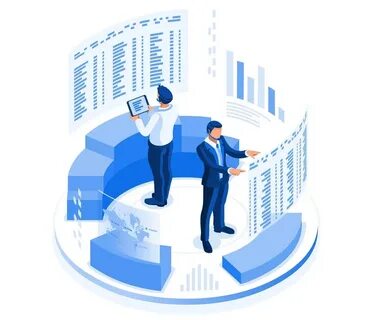 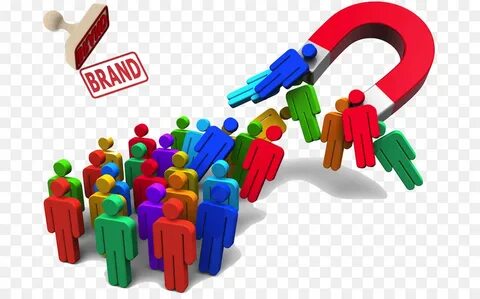